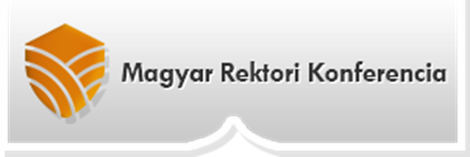 Magyar felsőoktatás2012. A kibontakozás lehetőségei
Sándorné Dr. Kriszt Éva
Társelnök
Magyar Rektori Konferencia
2012- Nehéz Év
Szabályozás 2012
Új nemzeti felsőoktatásról szóló törvény:  keretjellegű szabályozás- sok nyitott kérdés.
A végrehajtási rendeletek csak egy része készült el, a legfontosabbak megalkotására nem került sor. 
A jogszabályok megalkotása során az egyeztetés néha elmaradt, de jellemzően néhány napos határidőkre szűkült. 
A korábbi évekhez hasonlóan 2012-ben sem valósult meg a nyugodt, kiegyensúlyozott, egyeztetéseken, szakmai műhelymunkákon alapuló szabályozási munka.
A felsőoktatás költségvetése 2012
Az állami támogatás az előző évekhez hasonlóan jelentősen csökkent. 
Az előre tervezetthez képest további elvonást jelentett a novemberben bejelentett 7 Mrd forintos zárolás. 
A más jogcímeken (szakképzési hozzájárulás, innovációs járulék) a felsőoktatásba bevonható források is megszűntek, az állam helyett 2012-től a felsőoktatási intézmények finanszírozzák a tisztaszoftver programot. 
Egyetemeink és főiskoláink anyagi, gazdálkodási szempontból a működőképességük határáig érkeztek, további megtakarítások csak jelentős létszámleépítésekkel, szakok megszüntetésével, intézetek, karok bezárásával érhetők el.
Egyetemek, főiskolák költségvetési támogatása 2009- 2013 ( várható adat) MFt
Fenntartói irányítás, autonómia 2012
A szabályozás és a fenntartói irányítás eszközeivel élve szűkült az egyetemi autonómia. 
Törvény rögzíti, hogy az egyetem nem dönthet legfontosabb vezetői személyéről, a gazdálkodás irányítása a munkáltatói jogok telepítésével kicsúszni látszik az egyetemi közösség kezéből. 
A kancellári rendszer kialakítása is napirendre került decemberben, mégpedig oly módon, hogy a kizárólag politikai döntéshozó általi kinevezés esetleges bevezetésével az egyetem és a főiskola egy minisztériumhoz, vagy egy kormányhivatalhoz hasonló irányítási, felügyeleti struktúrákba idomulna.
Hamis legendák, negatív mítoszok a felsőoktatásról
Tömegével kibocsátott használhatatlan diplomák
Fölöslegesen fenntartott és finanszírozott kapacitások
Nagy lemorzsolódás
Nem a végzettségnek megfelelő munkahelyen történő elhelyezkedés
A legendákat minden erővel el kell oszlatnunk
Mert ha a döntéseink ezen alapulnak, akkor:
Csökkentik a felsőoktatás költségvetését
Csökkentik az egyetemi autonómiát
Egyre több hallgató marad távol a felsőoktatástól
A legendákat eloszlató tények:
Munkanélküli arányok a különböző végzettségek szerint Európában
A végzett munka illeszkedése a tanulmányok szakterületéhez
Bármilyen szakterület
Forrás: Frissdiplomások 2011
Educatio Társadalmi Szolgáltató Nonprofit Kft., www.felvi.hu
A végzettek aktuális munkaerő-piaci státusza, 2011 ősz
Forrás: Frissdiplomások 2011
Educatio Társadalmi Szolgáltató Nonprofit Kft., www.felvi.hu
Alapvetések
Európa hagyományosan közjószágnak tekinti a felsőoktatást.
Az elmúlt 20 évben a felsőoktatásban való részvétel jelentősen nőtt Európa szerte, ez alól Magyarország sem kivétel.
A felsőoktatás belső struktúrája azonban változó, azok az országok oldották meg jól a tömegképzésre való áttérést, ahol a rövidebb idejű felsőfokú szakképzések és az alapképzés aránya magasabb és a végzettek belépnek a munkaerőpiacra.
Alapvetések
A tudásalapú gazdaság egyre magasabb kvalifikáltságot követel meg szinte minden munkakörben.
A felsőfokú végzettség olyan társadalmi hasznokat hoz magával, amelyek miatt érdemes a közösségi erőforrásokból erre áldozni.
A felsőfokú végzettség egyéni haszna is jelentős: az általános és középfokú végzettségűekhez képest a felsőfokú végzettségűek bérelőnye tetemes. 
A nemzetközi versenyben azok az országok tudnak előnybe kerülni, ahol a kutatás és az innováció magas fokú, ez pedig lehetetlen eredményesen működő felsőoktatás nélkül.
Negatív tendenciák
Demográfiai lejtmenet ( Európa és Magyarország is)             a beiskolázható fiatalok abszolút száma csökken.
A tömegképzésben az elitet nehéz különválasztani, kiemelni, teljesítményre sarkallni.
A tömegképzés finanszírozása egyre nagyobb terheket ró az állami költségvetésekre – ha fenntartani kívánják a felsőoktatás közjószág jellegét.
Alapvetések
18- 22 éves korosztály 20% -os csökkenése várható, viszont elmaradás áll fent a 25-34 éves korosztályok beiskolázásában, ezért az élethosszig tartó tanulást támogató programok felé kell tolni az intézményi kínálatot. 
A felsőoktatás hozzájárulása a társadalmi jóléthez, a növekvő gazdasághoz, az innovatív szemlélethez, a virágzó kultúrához és a politikai racionalitáshoz Európában evidencia. 
Az európai országok bruttó hazai terméküknek általában egy - másfél százalékát fordítják a felsőoktatásra. Magyarország a 2013-as évre bejelentett kevesebb, mint 0,5 %-kal sereghajtó az európai mezőnyben.
Közös érdekek
Hatékony és fenntartható felsőoktatás.
A fenntarthatóság lényege, hogy a rövid távú intézkedések nem veszélyeztethetik a hosszú távú működőképességet. 
Ez még akkor is így van, ha szerkezeti átalakításokra van szükség, ám ez esetben léteznie kell egy stratégiai tervnek, amely mentén az átalakítások történnek.
Fenntarthatóság
A fenntarthatóságot az állam oldaláról és az intézmények oldaláról is értelmezhetjük. 
















Azok a lépések és intézkedések, amelyek az elmúlt időszakban történtek nem értelmezhetők másként, mint a rövid távú fiskális szemlélet érvényre juttatását egy olyan rendszerben, amelynek minimális ciklusideje 3-5 év. Az egyes részterületeken elindított változtatások olyan nem kívánt hatásokkal járhatnak, amelyek visszafordítása nehéz vagy szinte lehetetlen.
Az intézmények oldaláról a fenntarthatóság egy stabil, kiszámítható jogi és pénzügyi környezetet jelent, amelyben racionális gazdálkodást folytatnak.
Az állam oldaláról azt jelenti, hogy kiadásait mindenkori forrásaihoz igazíthatja.
A KIBONTAKOZÁS LEHETŐSÉGE
Legfontosabb intézkedések
Finanszírozás - Források
1. 
A fenntartható felsőoktatási finanszírozás alapja az, hogy az állami források összessége (intézményfinanszírozás, kapacitásbővítés, felsőoktatási kutatás, állami ösztöndíjak, kamattámogatás, egyéb természetbeni hallgatói juttatások) nem megy a GDP 1%-a alá (kb. európai szinten marad).

2. 
Pótlólagos források: a felsőoktatást igénybe vevők befizetései és a versenyszféra hozzájárulása, összesen a GDP 0,5%-a. 
A versenyszféra hozzájárulását adókedvezményekkel, megfelelő szabályozókkal ösztönözni kell (ösztöndíjak alapítása, vállalati hozzájárulások jó adózási feltételeinek megteremtése).
A versenyszféra anyagi hozzájárulása arányában szóljon bele érdemben a felsőoktatás folyamataiba, tervezésébe.
Az európai felsőoktatás tendenciái a közfinanszírozás tekintetében a  2008-2012 közötti időszakban
FINANSZÍROZÁS
3. 
Hallgatói hozzájárulás: A tandíjas rendszer részlegesen régóta jelen van a felsőoktatásban. 
Igazságos, teljesítményre ösztönző, kiszámítható, előre kalkulálható rendszer kialakítása szükséges, hogy senki se maradhasson ki a felsőoktatásból, akit a képességei és a szorgalma arra alkalmassá tesz.
Elvárható a hozzájárulás azoktól, akik gyengébb teljesítményt nyújtanak, vagy közepes teljesítmény esetén képesek magánforrást is mozgósítani. 
Véget kell vetni a tandíj körüli politikai vitáknak, a tandíjlegendának és szakmai alapon, közösen új rendszert kell létrehoznunk! 
Nagyobb teret kell engedni az intézményi autonómiának a képzés költségei meghatározásában.
Finanszírozás
4. 
Nemzetköziesítés: Az idegen nyelvű képzések jelentősége: ellensúlyozhatja a hazai hallgatói létszám csökkenését, bevételt hoz a felsőoktatási intézményeknek és az országnak.
Szükség van az angol nyelvű szakok számának a növelésére, a tananyagfejlesztésre és az infrastruktúra fejlesztésére. 
A felsőoktatásban a piac nemzetközi, elvárhatjuk, hogy a hazai hallgatók és a Magyarországon tanuló idegen nyelvű hallgatók az európai munkaerőpiacon is elismert diplomát kapjanak, amennyiben ennek a feltételeit is megteremtjük.
Intézményi autonómia, intézményirányítás
5. 
A felsőoktatási intézmények fenntartóinak jogai és kötelezettségei is vannak
A fenntartó él a törvényekben meghatározott ellenőrzési és irányítási jogosítványaival.
Minimális követelmények rögzítése az állami infrastruktúra védelmében (minimális fenntartási és felújítási munkák megtörténhessenek).
6. 
Az állami fenntartó évről évre kevesebb forrást nyújt a felsőoktatási intézményeknek. 
Ezzel fordítottan arányosan nő az állami beavatkozás, élve a jogi szabályozás lehetőségével és minden eszköztárával, valamint az egyedi, az állami intézményrendszerre kiadott kormányhatározatok heti gyakoriságú kiadásával. 
Noha egyes intézményeink bevételeinek már kevesebb, mint a felét biztosítja az állam, de a saját bevételek aránya a többinél is 30-50 %-os, mégis indokoltnak tartja, hogy adminisztratív eszközökkel meghatározza a vezetők arányát.
Intézményi autonómia, intézményirányítás
Növelni kell az egyetemi autonómiát, el kell rugaszkodni a költségvetési szervi jogállástól, mert egy lényegesen összetettebb funkcióval és feladatkörrel rendelkező valami vagyunk.
Teljes deregulációra van szükség e téren, az intézményekre bízva a legjobb szabályozási feltételek megteremtését.
Intézményi autonómia, intézményirányítás
7. 
Az intézményen belül az intézményi menedzsment  gazdálkodási szabadságát és egyben felelősségét úgy kialakítani, hogy az a non-profit vállalkozási formákra vonatkozó szabályozással legyen összhangban. 
A költségvetési-kincstári szemléletet fel kell váltani az új közintézményi gazdaságtan (new public management) eszköztárával, akár egy sajátos új intézményforma létrehozása révén.
Intézményi autonómia, intézményirányítás
8. 
A legjobb ellenőrzési forma az lehet, ha a felsőoktatási intézmények gazdálkodási rendszere auditálhatóvá válik és nem az irányító hatóság, hanem – különösen a 10 milliárd fölötti mérleg főösszegű intézmények esetében – az üzleti világban szokásos audit mond véleményt egy adott év gazdálkodási eredményéről. 
Nemzetközi példák vannak arra, hogyan lehet a felsőoktatás sajátos világában auditot végrehajtani.
A hatékonyság javítása
9. 
Az állam meghatározza, hogy melyik képzési területen mekkora kapacitásokat épít ki, illetve támogat. A képzési területek arányait ezeknek a finanszírozott kapacitásoknak a meghatározásával tudja irányítani. 


- Lehetséges modell:
3-5 éves kapacitás egyezmények a felsőoktatási intézményekkel
A hatékonyság javítása
10. 
Az alapszakok kínálatának áttekintése  és csökkentése a felsőoktatás szereplői által
áttekinthetőbb, racionálisabb szakstruktúra
magasabb színvonal az erőforrások koncentráltabb felhasználásával
széles szakmai ismeretekkel rendelkező szakemberek képzése - nem a pillanatnyi, ötletszerű szakemberigények kielégítése
A hatékonyság javítása
11. 
Az állami fenntartású intézményi kapacitások révén befolyásolt felsőoktatási kínálatot nem-állami intézményi kínálat is bővíti. 
Rögzíteni kell a belépő hallgatókért folyó tiszta verseny szabályait.
Változtatás alapelvei
Az oktatás egy konzervatív terület ahol a forradalmi változtatás csak ártani tud
Szükséges :
A változtatások előzetes hatáselemzése
Kiszámítható rendszer kialakítása
Konszenzuson alapuló garanciális szabályok
Köszönöm a figyelmet!
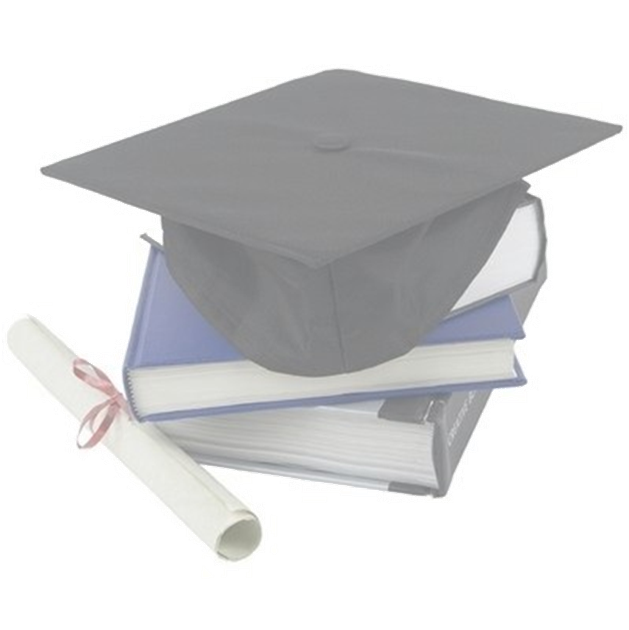